Робота вGoogle Meet в школах
Виконала Ашомка Катерина
Відкриваємо браузер. Якщо у вас відкрито аккаунт Google, натискаємо на 9 крапочок в правому верхньому кутку                           (Додатки Google)
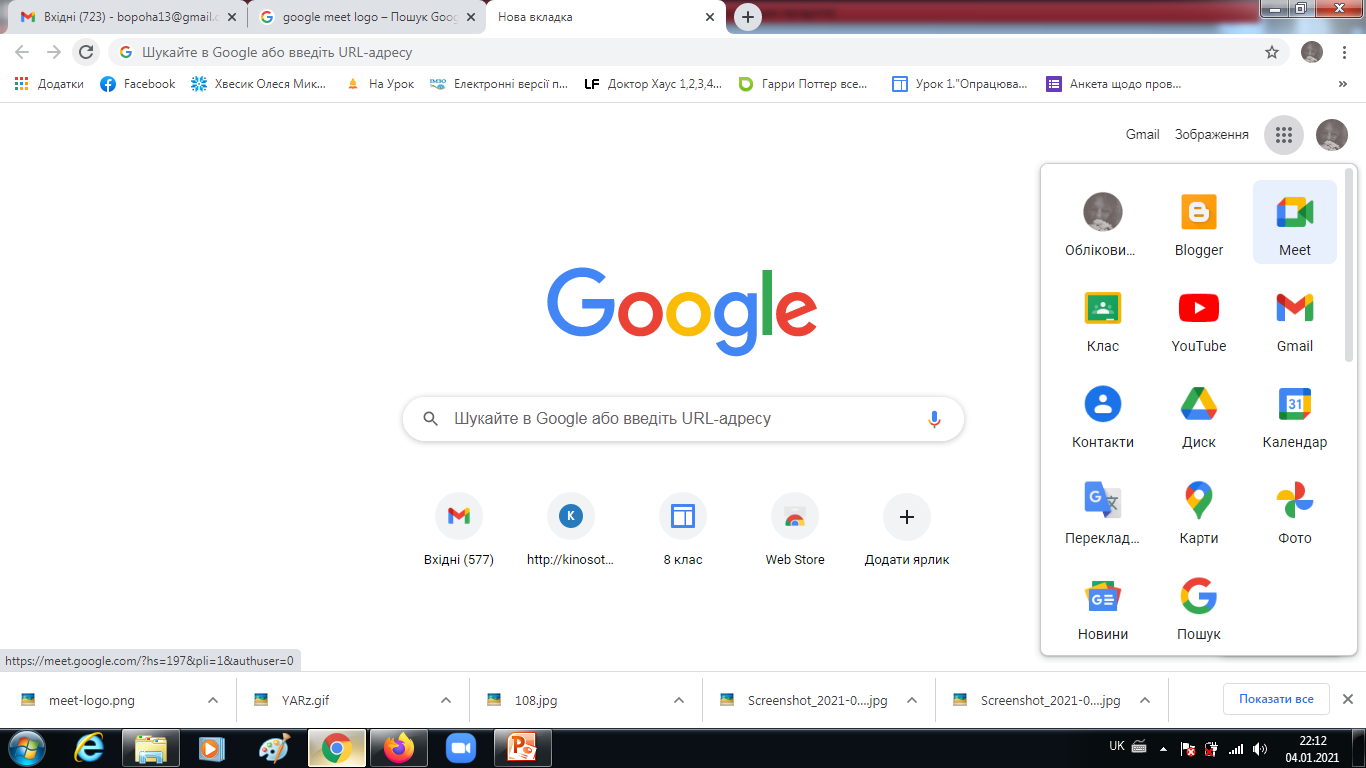 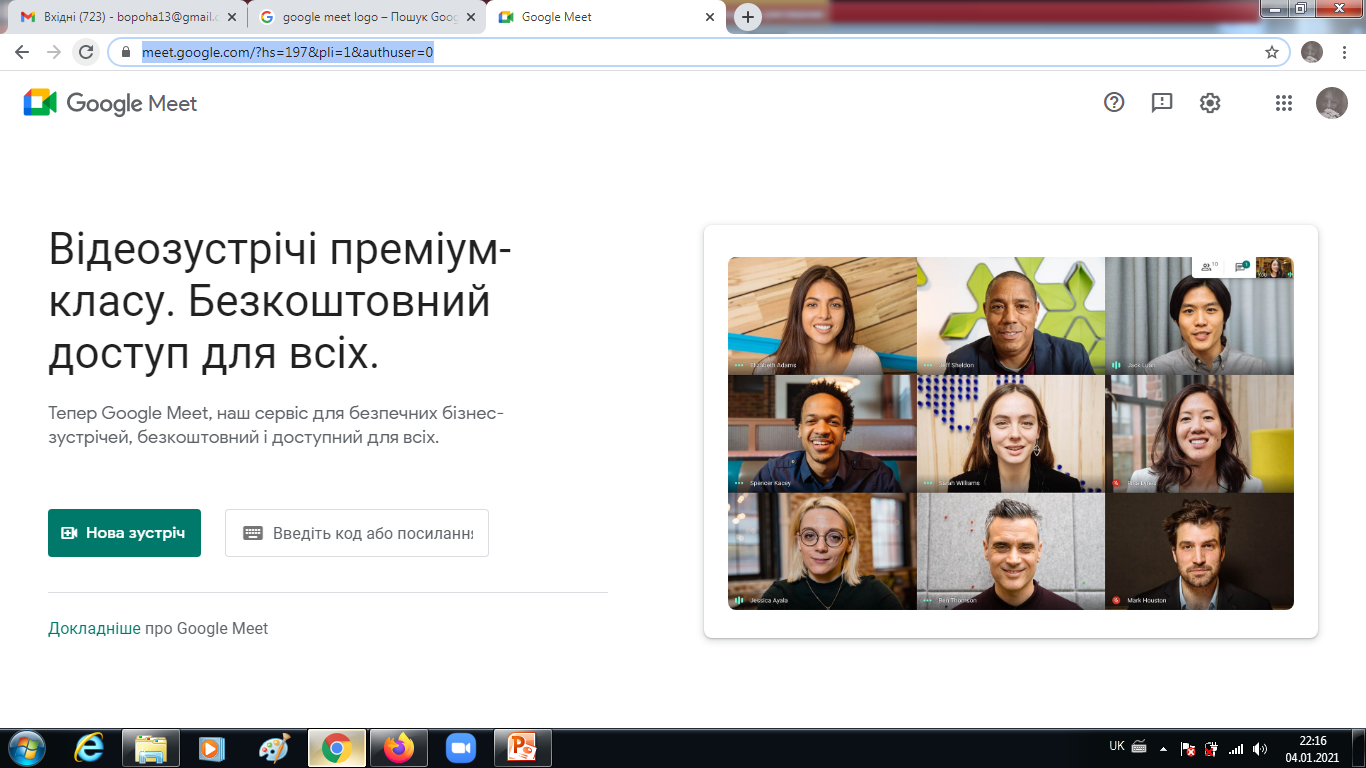 Обираємо Нова зустріч
Якщо потрібно створити зустріч на потім
Почати зустріч відразу
Планування зустрічі за допомогою календаря (Як робила Валентина Петрівна 13.01)
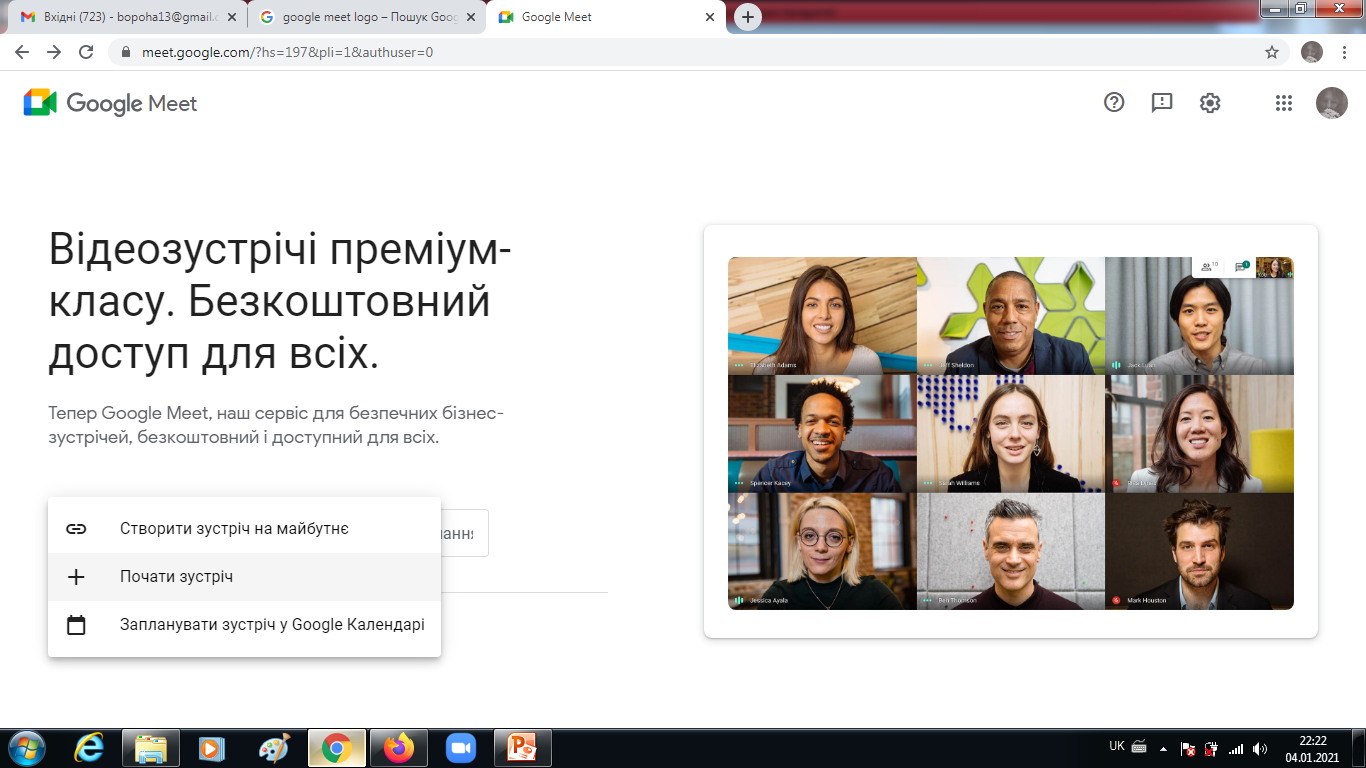 1
2
3
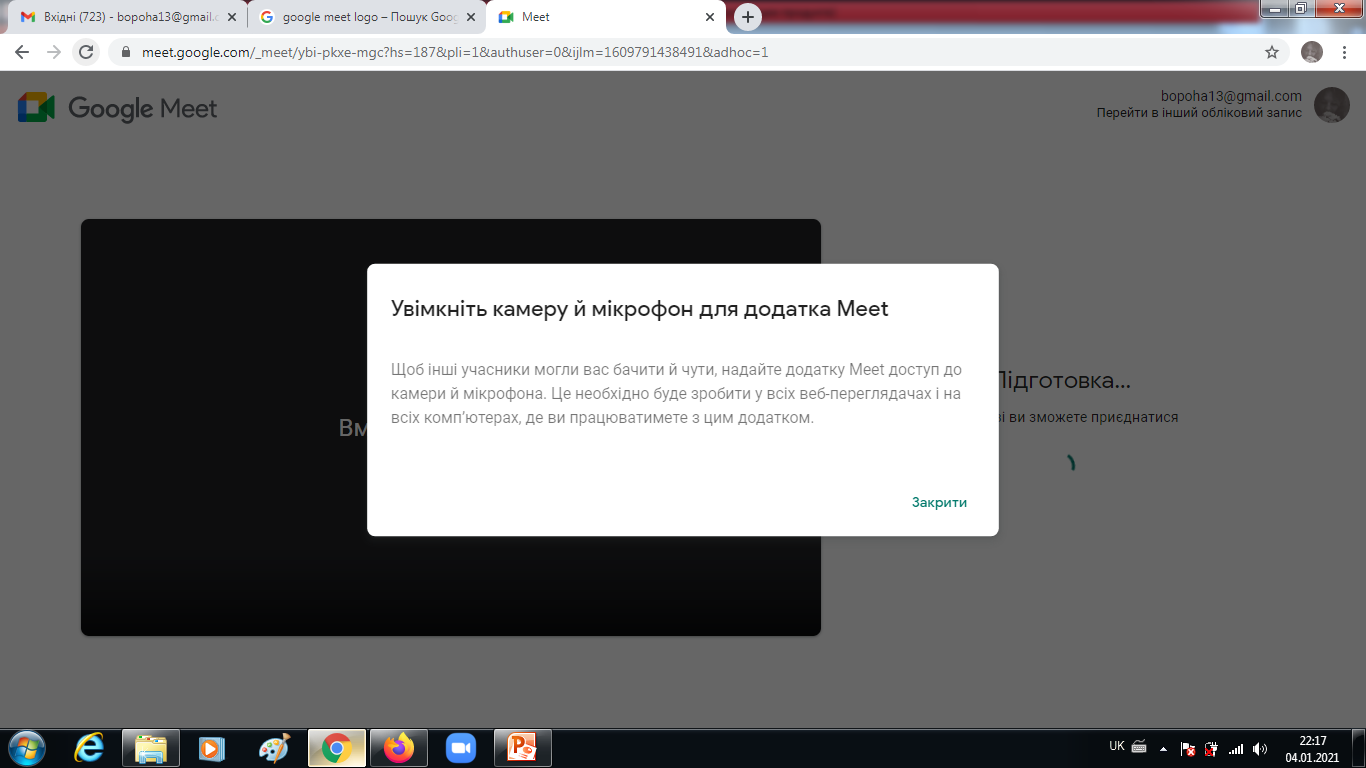 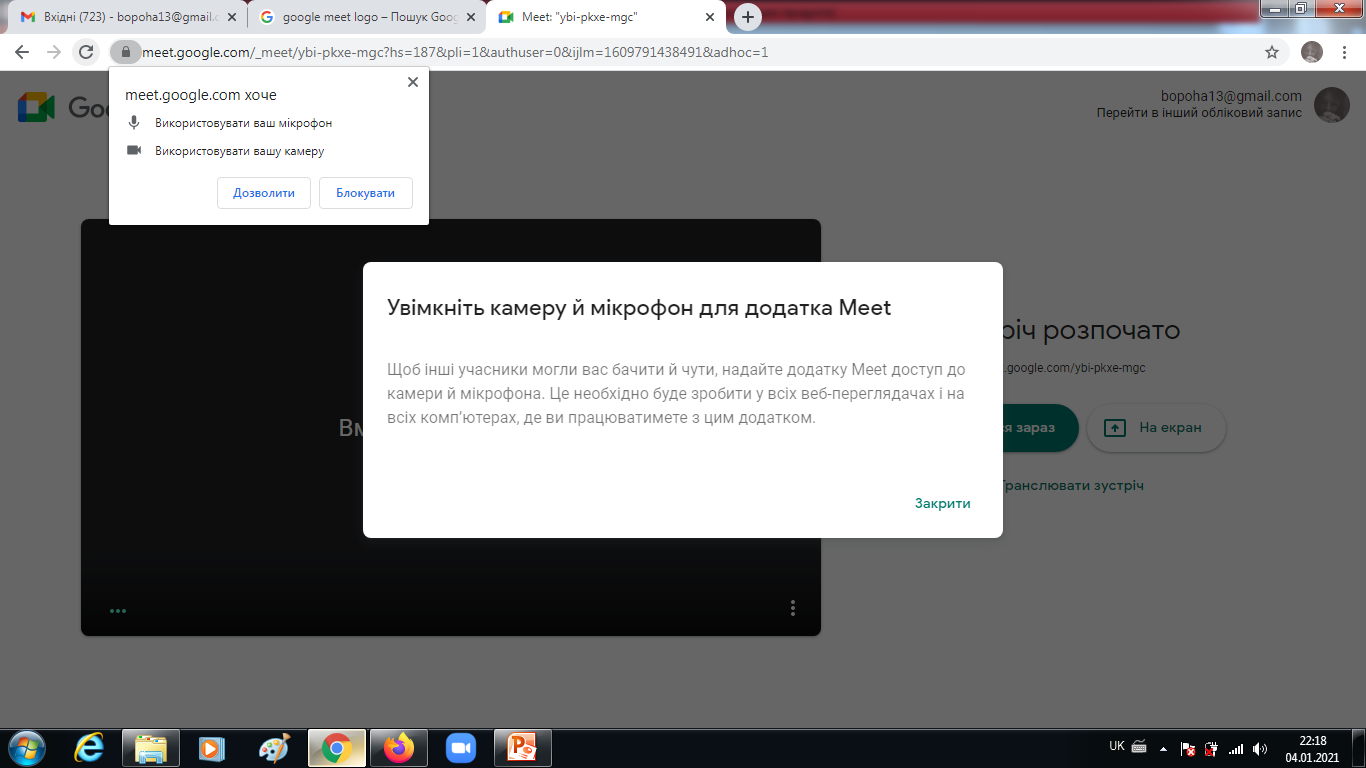 Надаємо доступи для камери і мікрофону
Копіюємо посилання на зустріч
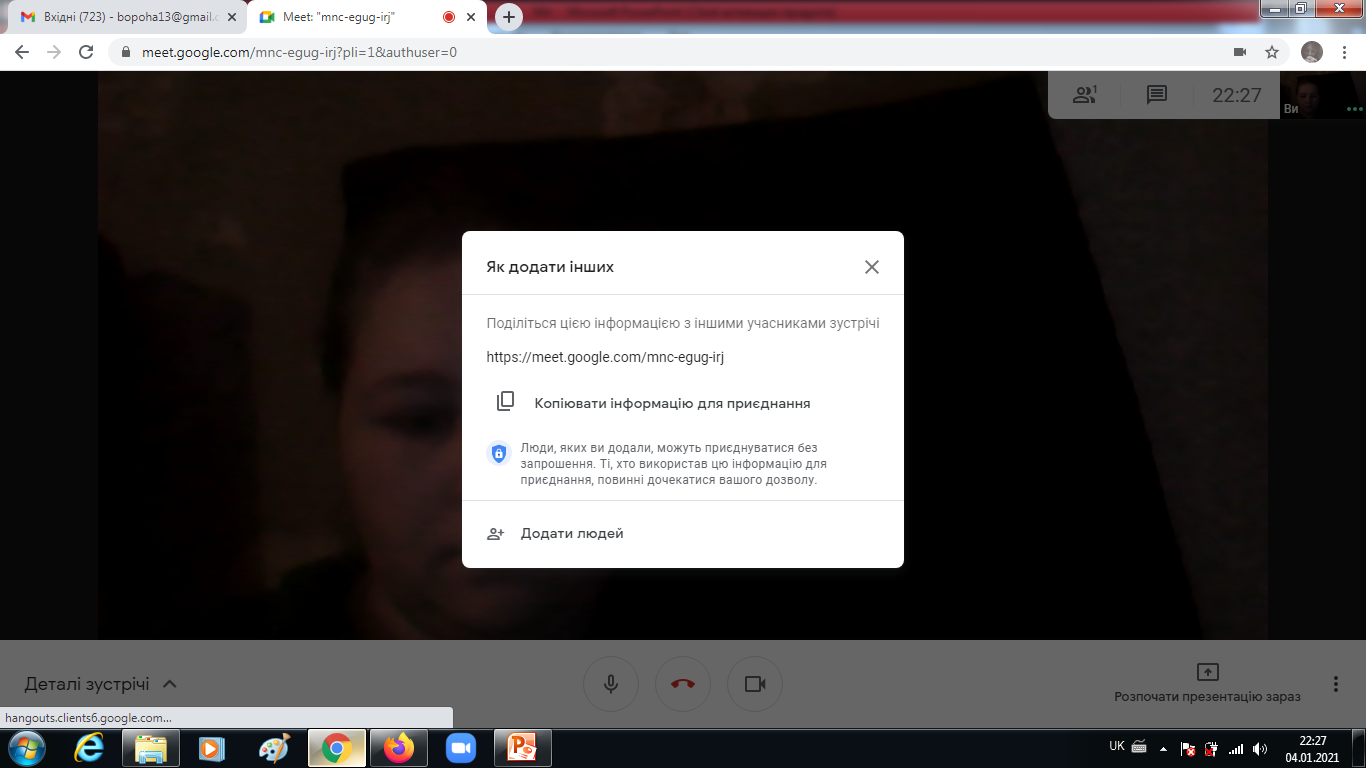 Посилання на зустріч
(не потрібно знати електронки дітей)
Копіюємо посилання і відправляємо зручним вам  способом у потрібну вам групу
Запрошуємо учасників зі списку контактів вашої електронної пошти. Або вводимо адреси електронної пошти в строку
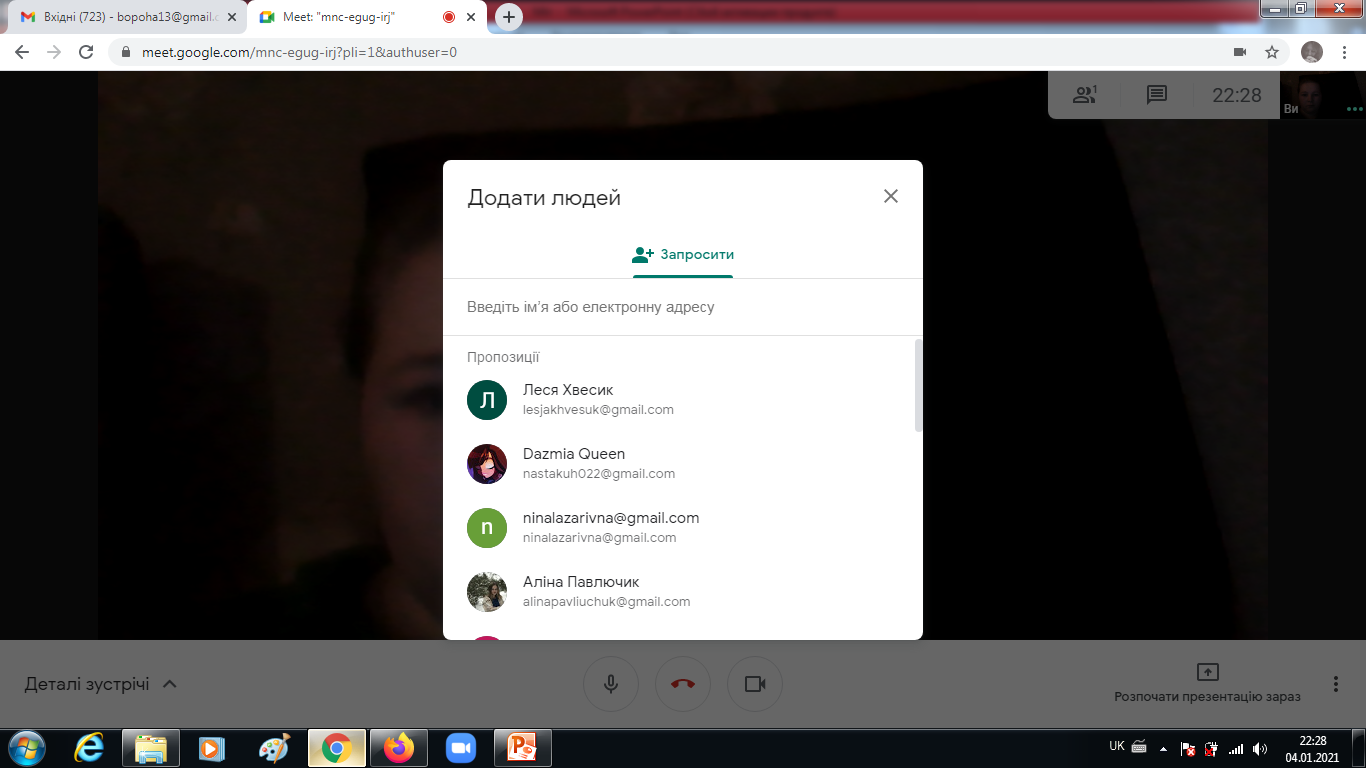 А якщо вам потрібно просто приєднатися до зустрічі, виконуємо такий алгоритм
Пересилаємо посилання на комп’ютер одним із способів (див. презентацію про Zoom)
           Відправити листом через електронну пошту
           Відправити листом у меседжері 
Переходимо по ньому 
Чекаємо підтвердження вашого входу від адміністратора зустрічі
Надаємо доступ для камери, мікрофона
Насолоджуємось участю в відеоконференції
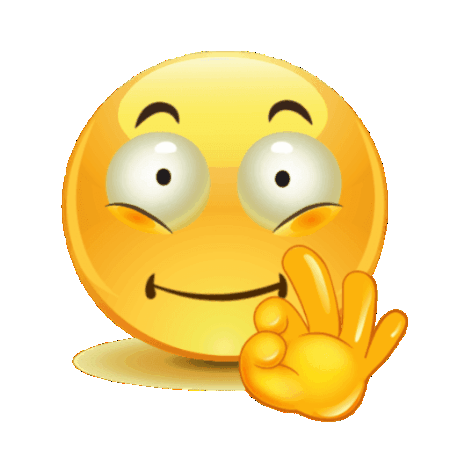 Дякуємо за увагу
Всім гарного дня)))